PARIS: ProActive Routing In Scalable Data Centers
Dushyant Arora, Theophilus Benson, Jennifer Rexford
Princeton University
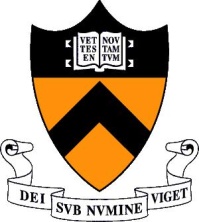 Data Center Network Goals
Scalability
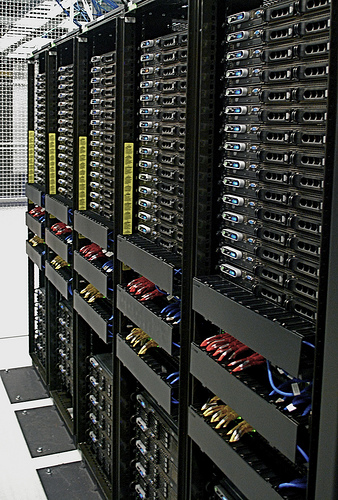 Dushyant Arora
PARIS
2
[Speaker Notes: Support large number of tenants and VMs. Larger the number of tenants/VMs better chances for multiplexing  resource efficiency and cost savings]
Data Center Network Goals
Scalability
Virtual machine migration
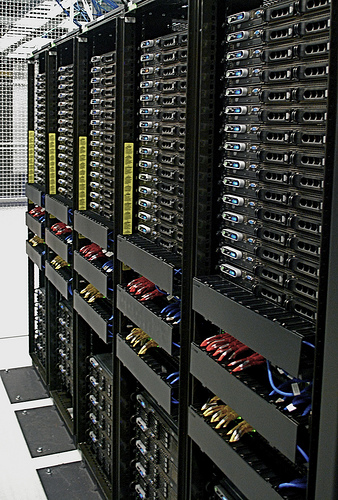 Dushyant Arora
PARIS
3
[Speaker Notes: Multipathing is required for improved bisection bandwidth. Take advantage of high-capacity network interconnects like Fat-tree, Clos. 
In Layer 3 this is easy because you have ECMP. In Openflow switches you have group tables.
In Layer 2 this is a problem because spanning tree protocol disables links to avoid forwarding loops.]
Data Center Network Goals
Scalability
Virtual machine migration
Multipathing
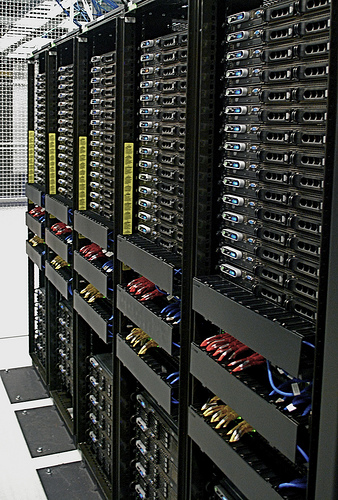 Dushyant Arora
PARIS
4
[Speaker Notes: Live Migration is needed for fault tolerance and to achieve high host utilization. Bring VMs close to storage/ VMs which send high east-west traffic closer together.
Migrating VMs should not change their IP addresses as doing so will break their pre-existing TCP connections. 
Requires Layer 2 adjacency. Is possible at Layer 3 if you are willing to modify end hosts/rewrite applications.]
Data Center Network Goals
Scalability
Virtual machine migration
Multipathing 
Easy manageability
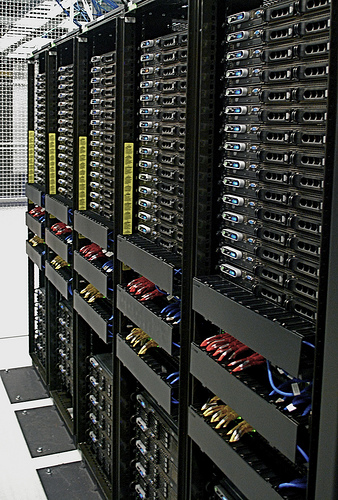 Dushyant Arora
PARIS
5
[Speaker Notes: An administrator should not need to configure any switch before deployment. No manual configuration of DHCP or OSPF  human errors.]
Data Center Network Goals
Scalability
Virtual machine migration
Multipathing 
Easy manageability 
Low cost
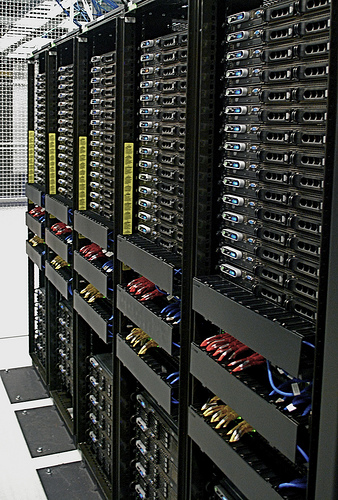 Dushyant Arora
PARIS
6
[Speaker Notes: Low cost by exploiting commodity components]
Data Center Network Goals
Scalability
Virtual machine migration
Multipathing 
Easy manageability
Low cost
Multi-tenancy
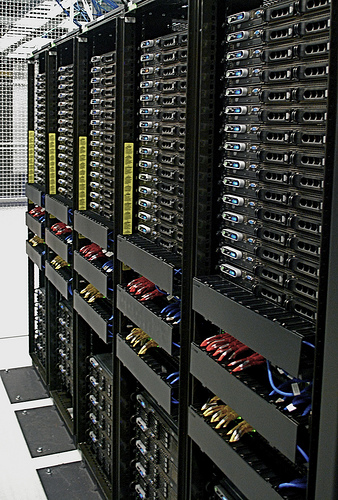 Dushyant Arora
PARIS
7
[Speaker Notes: BYOIP  No restrictions on the tenant’s choice of L2/L3 address]
Data Center Network Goals
Scalability
Virtual machine migration
Multipathing 
Easy manageability
Low cost
Multi-tenancy
Middlebox policies
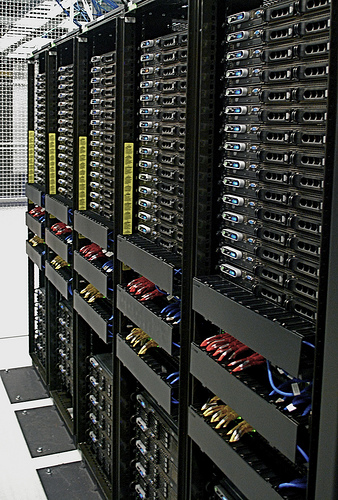 Dushyant Arora
PARIS
8
[Speaker Notes: MB is a network appliance that transforms, inspects, filters packets. Enterprises want to migrate their operations to the cloud but cannot do so because of lack of support for MBs in the cloud. The data center must allow tenants to specify network policies and realize it by forwarding traffic through desired sequences of middleboxes. For example:
Dest port 80 go through a firewall and a load balancer.]
Data Center Network Goals
Scalability
Virtual machine migration
Multipathing 
Easy manageability
Low cost
Multi-tenancy
Middlebox policies
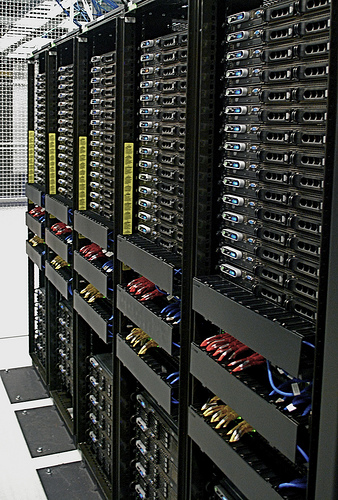 Dushyant Arora
PARIS
9
[Speaker Notes: MB is a network appliance that transforms, inspects, filters packets. Enterprises want to migrate their operations to the cloud but cannot do so because of lack of support for MBs in the cloud. The data center must allow tenants to specify network policies and realize it by forwarding traffic through desired sequences of middleboxes. For example:
Dest port 80 go through a firewall and a load balancer.]
Let’s try Ethernet
Dushyant Arora
PARIS
10
[Speaker Notes: Pros
Zero configuration
Seamless virtual machine (VM) migration
Topology independence
Cons
Not scalable (flooding based learning)
Spanning tree limits available bandwidth
Large L2 tables (flat MAC addresses)
Broadcasts limit scalability]
Let’s try Ethernet
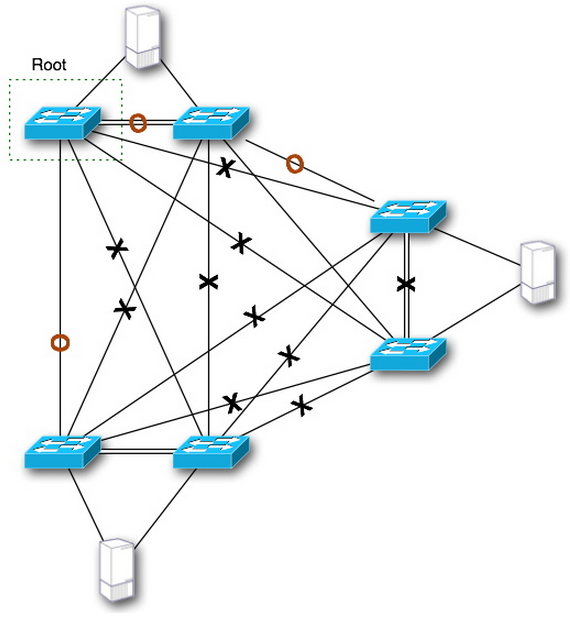 B
A
Dushyant Arora
PARIS
11
[Speaker Notes: Pros
Zero configuration
Seamless virtual machine (VM) migration
Topology independence
Cons
Not scalable (flooding based learning)
Spanning tree limits available bandwidth
Large L2 tables (flat MAC addresses)
Broadcasts limit scalability]
Mix some IP into it
Dushyant Arora
PARIS
12
[Speaker Notes: Pros
Scalable (aggregation)
Equal-cost multi-path (ECMP) routing
Cons
Configuration overhead (error prone)
Subnetting limits host mobility]
Mix some IP into it
CORE
POD
POD
AGGREGATION
10.16.0/22
10.16.0/22
10.16.1/22
10.16.1/22
EDGE
10.16.0/24
10.16.1/24
10.16.2/24
10.16.3/24
10.16.4/24
10.16.5/24
10.16.6/24
10.16.7/24
Virtual Switch
Virtual Switch
10.16.0.5
10.16.6.4
10.16.6.7
10.16.0.9
10.16.0.1
10.16.6.2
13
SERVER
SERVER
[Speaker Notes: Use ECMP in edge-agg and agg-core links. Our work is limited to hierarchical topologies which are typical of data centers today.
Hierarchical DCN (Leaf and spine, Fat tree)
Layers and Pod. Physical servers with hypervisor (and virtual switch)]
Mix some IP into it
Dushyant Arora
PARIS
14
[Speaker Notes: Pros
Scalable (aggregation)
Equal-cost multi-path (ECMP) routing
Cons
Configuration overhead (error prone)
Subnetting limits host mobility]
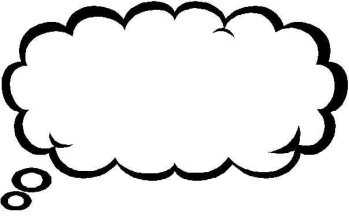 Thought Bubble
What if we treat IP as flat address?
Dushyant Arora
PARIS
15
[Speaker Notes: Treat IP as flat address (no topological significance)]
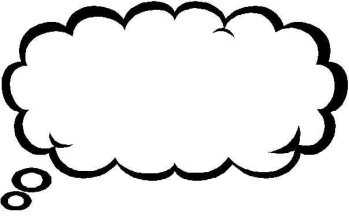 Thought Bubble
What if we treat IP as flat address? 
Have each switch store forwarding information for all hosts beneath it
Dushyant Arora
PARIS
16
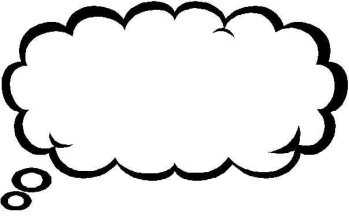 Thought Bubble
CORE
POD
POD
AGGREGATION
EDGE
Virtual Switch
Virtual Switch
Virtual Switch
10.0.0.2
10.1.0.2
10.2.0.4
10.3.0.2
10.1.0.5
10.0.0.4
10.2.0.7
10.3.0.9
10.0.0.1
17
[Speaker Notes: Use group table with group type select for implementing this. Openflow 1.3 spec says it is an optional group type. Can be done both per-flow or per-packet. Depends on the switch. Well known tradeoff for both policies. Per packet – better load balancing. Lesser chance of hotspots. Higher bisection bandwidth. Packet reordering.]
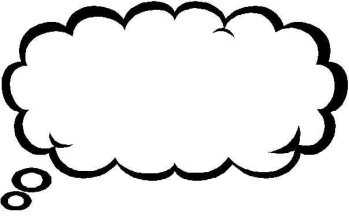 Thought Bubble
What if we treat IP as flat address? 
Have each switch store forwarding information for all hosts beneath it
Scales within a pod but not at the core layer
Dushyant Arora
PARIS
18
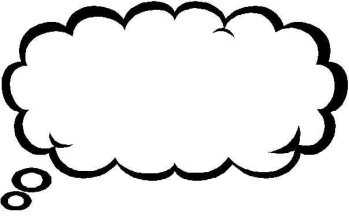 So, Aggregate!
Thought Bubble
What if we treat IP as flat address? 
Have each switch store forwarding information for all hosts beneath it
Scales within a pod but not at the core layer
Dushyant Arora
PARIS
19
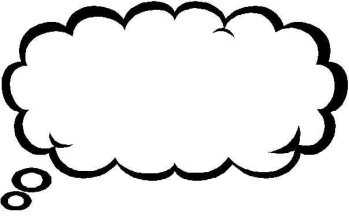 Thought Bubble
What if we treat IP as flat address? 
Have each switch store forwarding information for all hosts beneath it
Scales within a pod but not at the core layer
Virtual prefixes (VP)
Divide host address space eg. /14 into 4 /16 prefixes
Dushyant Arora
PARIS
20
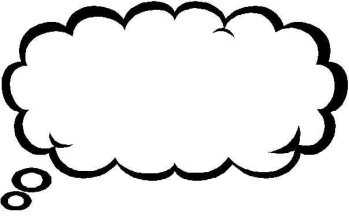 Thought Bubble
What if we treat IP as flat address? 
Have each switch store forwarding information for all hosts beneath it
Scales within a pod but not at the core layer
Virtual prefixes (VP)
Appointed Prefix Switch (APS)
Each VP has an APS in the core layer
APS stores forwarding information for all IP addresses within its VP
Dushyant Arora
PARIS
21
Virtual Prefix & Appointed Prefix Switch
10.0.0.0/16
10.1.0.0/16
10.2.0.0/16
10.3.0.0/16
CORE
POD
POD
AGGREGATION
EDGE
Virtual Switch
Virtual Switch
Virtual Switch
10.0.0.2
10.1.0.2
10.2.0.4
10.3.0.2
10.1.0.5
10.0.0.4
10.2.0.7
10.3.0.9
10.0.0.1
22
[Speaker Notes: Use group table with group type select for implementing this. Openflow 1.3 spec says it is an optional group type. Can be done both per-flow or per-packet. Depends on the switch. Well known tradeoff for both policies. Per packet – better load balancing. Lesser chance of hotspots. Higher bisection bandwidth. Packet reordering.]
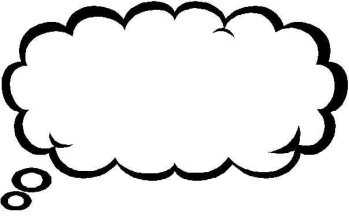 Thought Bubble
What if we treat IP as flat address? 
Have each switch store forwarding information for all hosts beneath it
Scales within a pod but not at the core layer
Virtual prefixes (VP)
Appointed Prefix Switch (APS)
Dushyant Arora
PARIS
23
[Speaker Notes: Speed breaker]
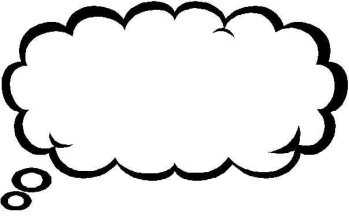 Thought Bubble
What if we treat IP as flat address? 
Have each switch store forwarding information for all hosts beneath it
Scales within a pod but not at the core layer
Virtual prefixes (VP)
Appointed Prefix Switch (APS)
Proactive installation of forwarding state
Dushyant Arora
PARIS
24
[Speaker Notes: Proactive installation of forwarding state using controller]
No-Stretch
DIP: 10.3.0.2  2
DIP: 10.3.0.9  4
….
….
DIP: 10.0.0.4   7
DIP: 10.2.0.7   7
DIP: 10.3.0.9  7
…
…

Low priority
DIP: 10.0.0.0/16  1
DIP: 10.1.0.0/16  2
DIP: 10.2.0.0/16  3
DIP: 10.3.0.0/16  4
DIP: 10.0.0.1   5
DIP: 10.0.0.2   5
DIP: 10.1.0.2   5
DIP: 10.2.0.4   7
DIP: 10.3.0.2   7
DIP: 10.1.0.5   7
….
Low priority
DIP: 10.0.0.0/16  1
DIP: 10.1.0.0/16  2
DIP: 10.2.0.0/16  3
DIP: 10.3.0.0/16  4
10.0.0.0/16
10.1.0.0/16
10.2.0.0/16
10.3.0.0/16
CORE
1
2
3
4
3
2
2
4
1
3
1
AGGREGATION
4
DIP: 10.0.0.4  3
DIP: 10.2.0.7  3
DIP: 10.3.0.9  3
Low priority
IP  {1,2}
DIP: 10.0.0.1  3
DIP: 10.0.0.2  3
DIP: 10.1.0.2  3
…
Low priority
IP  {1,2}
8
5
5
8
6
6
7
7
EDGE
2
1
1
2
3
3
Virtual Switch
Virtual Switch
Virtual Switch
10.0.0.1
10.0.0.2
10.1.0.2
10.2.0.4
10.3.0.2
10.1.0.5
10.0.0.4
10.2.0.7
10.3.0.9
25
Src IP: 10.0.0.1, Dst IP: 10.3.0.9
[Speaker Notes: Use group table with group type select for implementing this. Openflow 1.3 spec says it is an optional group type. Can be done both per-flow or per-packet. Depends on the switch. Well known tradeoff for both policies. Per packet – better load balancing. Lesser chance of hotspots. Higher bisection bandwidth. Packet reordering.
Say DIP = Destination IP]
No-Stretch
Dushyant Arora
PARIS
26
[Speaker Notes: Pros
Scalability
Host mobility
Cons
Doesn’t utilize all aggregation-core layer links 
Coarse-grained partition of traffic
Failure handling: Have multiple core switches and use ECMP among them. Or sub-divide its VP into smaller prefixes and store them on other core-layer switches.
To address this limitations we build another design]
We want Multipathing!
10.0.0.0/16
10.1.0.0/16
10.2.0.0/16
10.3.0.0/16
CORE
AGGREGATION
EDGE
27
[Speaker Notes: Use group table with group type select for implementing this. Openflow 1.3 spec says it is an optional group type. Can be done both per-flow or per-packet. Depends on the switch. Well known tradeoff for both policies. Per packet – better load balancing. Lesser chance of hotspots. Higher bisection bandwidth. Packet reordering.
Say DIP = Destination IP]
We want Multipathing!
10.1.0.0/16
10.2.0.0/16
10.0.0.0/16
CORE
10.3.0.0/16
AGGREGATION
EDGE
28
[Speaker Notes: Instead of having disjoint switches in the core, we connect them to form a full mesh. We choose a full-mesh because it has low diameter and multiple paths for fault tolerance and load balancing.]
We want Multipathing!
10.1.0.0/16
10.2.0.0/16
10.0.0.0/16
CORE
10.3.0.0/16
AGGREGATION
EDGE
29
[Speaker Notes: Instead of having disjoint switches in the core, we connect them to form a full mesh. We choose a full-mesh because it has low diameter and multiple paths for fault tolerance and load balancing.]
High-Bandwidth
DIP:  10.0.0.1   4
DIP:  10.0.0.2   5
DIP:  10.0.0.4   PUSH_MPLS(25), 3
…..
Low priority
DIP: 10.1.0.0/16   1
DIP: 10.2.0.0/16   2
DIP: 10.3.0.0/16   3
DIP:  10.3.0.2   4
DIP:  10.3.0.9   5
MPLS(25)    POP_MPLS(0x800), 5
…..
Low priority
DIP: 10.0.0.0/16   1
DIP: 10.1.0.0/16   2
DIP: 10.2.0.0/16   3
10.1.0.0/16  C1
DIP: 10.0.0.1  3
DIP: 10.0.0.2  3
DIP: 10.1.0.2  3
…
Low priority
IP  {1,2}
DIP: 10.0.0.1   3
DIP: 10.0.0.2   3
DIP: 10.1.0.2   3
DIP: 10.2.0.4   5
DIP: 10.3.0.2   5
DIP: 10.1.0.5   5
….
Low priority
IP  {1,2}
1
2
10.2.0.0/16
C2
10.0.0.0/16
C0
CORE
3
4
2
5
1
3
4
5
10.3.0.0/16
C3
1
2
6
3
4
5
AGGREGATION
1
2
3
EDGE
Virtual Switch
Virtual Switch
Virtual Switch
10.0.0.1
10.0.0.2
10.1.0.2
10.2.0.4
10.3.0.2
10.1.0.5
10.0.0.4
10.2.0.7
10.3.0.9
30
Src IP: 10.0.0.1, Dst IP: 10.3.0.9
[Speaker Notes: Instead of having disjoint switches in the core, we connect them to form a full mesh. We choose a full-mesh because it has low diameter and multiple paths for fault tolerance and load balancing.]
Multipathing in the Core Layer
Dushyant Arora
PARIS
31
[Speaker Notes: Volatile data center traffic pattern]
Multipathing in the Core Layer
Implement Valiant Load Balancing (VLB)
Better link utilization through randomization
Dushyant Arora
PARIS
32
[Speaker Notes: Volatile data center traffic pattern]
APS
Multipathing in the Core Layer
EGRESS
INGRESS
Implement Valiant Load Balancing (VLB)
How do we implement VLB?
Dushyant Arora
PARIS
33
[Speaker Notes: Say this is particularly suitable for our approach. 
Tunneling and Group table (select) in core layer
Bounce via a random router]
APS
Multipathing in the Core Layer
EGRESS
INGRESS
Implement Valiant Load Balancing (VLB)
How do we implement VLB?
First bounce
Ingress core switch to APS
Dushyant Arora
PARIS
34
[Speaker Notes: Say this is particularly suitable for our approach. 
Tunneling and Group table (select) in core layer
Bounce via a random router]
Multipathing in the Core Layer
Implement Valiant Load Balancing (VLB)
How do we implement VLB?
First bounce
Ingress core switch to APS
APS
V
V
V
EGRESS
INGRESS
Dushyant Arora
PARIS
35
[Speaker Notes: Say this is particularly suitable for our approach. 
Tunneling and Group table (select) in core layer
Bounce via a random router]
APS
Multipathing in the Core Layer
EGRESS
INGRESS
Implement Valiant Load Balancing (VLB)
How do we implement VLB?
First bounce
Ingress core switch to APS
Second bounce
APS to egress core switch
Dushyant Arora
PARIS
36
[Speaker Notes: Say this is particularly suitable for our approach. 
Tunneling and Group table (select) in core layer
Bounce via a random router]
Multipathing in the Core Layer
Implement Valiant Load Balancing (VLB)
How do we implement VLB?
First bounce
Ingress core switch to APS
Second bounce
APS to egress core switch
APS
V
EGRESS
V
INGRESS
V
Dushyant Arora
PARIS
37
[Speaker Notes: Say this is particularly suitable for our approach. 
Tunneling and Group table (select) in core layer
Bounce via a random router]
High-Bandwidth
Dushyant Arora
PARIS
38
[Speaker Notes: Pros
Scalability
Host mobility
Multipathing and better bisection bandwidth
Cons
Slightly higher latency]
Performance Evaluation
Compare No-Stretch and High-BW+VLB on Mininet-HiFi
32 hosts, 16 edge, 8 aggregation, and 4 core switches (no over-subscription)
106 and 126 µs inter-pod RTT
Link bandwidth
Host-switch: 1Mbps
Switch-Switch: 10Mbps
Random traffic pattern
Each host randomly sends to 1 other host
Use iperf to measure sender bandwidth
Dushyant Arora
PARIS
39
[Speaker Notes: RTT increases as average path length increases]
Performance Evaluation
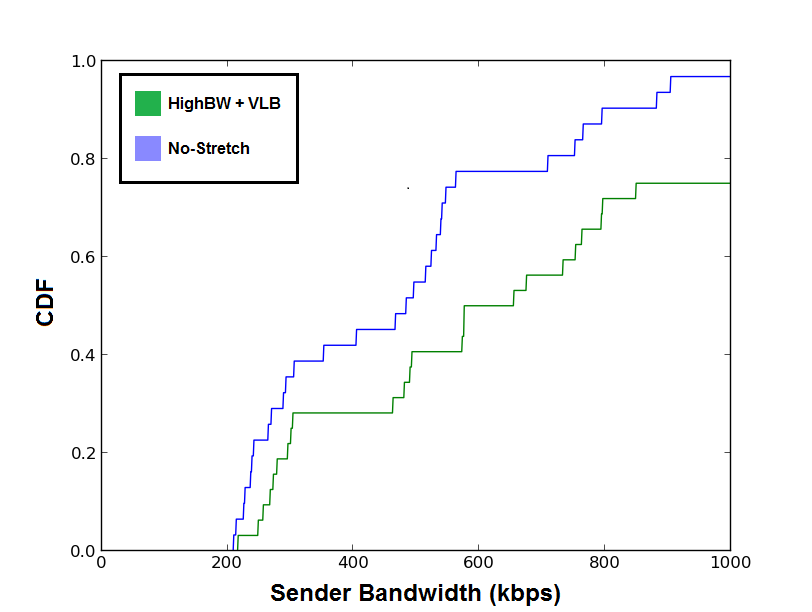 Avg: 477 kbps
Median: 483 kbps
Avg: 633 kbps
Median: 654 kbps
Dushyant Arora
PARIS
40
Data Center Network Goals
Scalability
 Virtual machine migration
 Multipathing
 Easy manageability 
 Low cost
 Multi-tenancy
 Middlebox policies
Dushyant Arora
PARIS
41
Multi-tenancy
Dushyant Arora
PARIS
42
[Speaker Notes: BYOIP  No restrictions on the tenant’s choice of L2/L3 address. Two tenant VMs can have the same IP address. 
Layer 2.5 header
Stress on the fact that papers leave this out. Middlebox traversal papers don’t talk about the data center network and scalable data center network papers don’t talk supporting middleboxes. As enterprises move their network to the cloud the data center network needs to be able to support MB policies from multiple tenants and do this in a scalable fashion. 
VLANs are limited (4094)]
Multi-tenancy
Each tenant is given a unique MPLS label
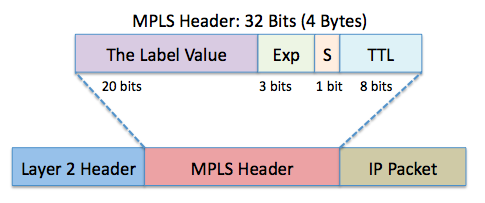 Dushyant Arora
PARIS
43
[Speaker Notes: BYOIP  No restrictions on the tenant’s choice of L2/L3 address. Two tenant VMs can have the same IP address. 
Layer 2.5 header
Stress on the fact that papers leave this out. Middlebox traversal papers don’t talk about the data center network and scalable data center network papers don’t talk supporting middleboxes. As enterprises move their network to the cloud the data center network needs to be able to support MB policies from multiple tenants and do this in a scalable fashion. 
VLANs are limited (4094)]
MPLS Label = 17
MPLS Label = 18
MPLS Label = 16
10.0.0.0/16
10.1.0.0/16
10.2.0.0/16
10.3.0.0/16
CORE
POD
POD
AGGREGATION
EDGE
Virtual Switch
Virtual Switch
Virtual Switch
10.0.0.2
10.1.0.2
10.2.0.4
10.3.0.2
10.1.0.5
10.0.0.4
10.2.0.7
10.3.0.9
10.0.0.1
44
Multi-tenancy
Each tenant is given a unique MPLS label
Server virtual switches push/pop MPLS header
Dushyant Arora
PARIS
45
Multi-tenancy
Each tenant is given a unique MPLS label
Server virtual switches push/pop MPLS header
All switches match on both MPLS label and IP address
Dushyant Arora
PARIS
46
[Speaker Notes: So, this way we can distinguish between tenant VMs with same IP]
MPLS Label = 17
MPLS Label = 18
MPLS Label = 16
10.0.0.0/16
10.1.0.0/16
10.2.0.0/16
10.3.0.0/16
CORE
High priority
in_port:2, DIP: 10.1.0.2  4
in_port:4, DIP: 10.0.0.1  2
Default
in_port: 2  PUSH_MPLS(16), 1
in_port: 3  PUSH_MPLS(17), 1
in_port: 4  PUSH_MPLS(16), 1
in_port: 1, MPLS(16), DIP:10.0.0.1  POP_MPLS(0x800), 2
in_port: 1, MPLS(17), DIP:10.0.0.2  POP_MPLS(0x800), 3
in_port: 1, MPLS(16), DIP:10.1.0.2  POP_MPLS(0x800), 4
AGGREGATION
EDGE
1
Virtual Switch
Virtual Switch
Virtual Switch
2
3
4
10.0.0.2
10.1.0.2
10.2.0.4
10.3.0.2
10.1.0.5
10.0.0.4
10.2.0.7
10.3.0.9
10.0.0.1
47
Src IP: 10.0.0.1, Dst IP: 10.0.0.4
Multi-tenancy
Each tenant is given a unique MPLS label
Server virtual switches push/pop MPLS header
All switches match on both MPLS label and IP address
Forwarding proceeds as usual
Dushyant Arora
PARIS
48
Data Center Network Goals
Scalability
 Virtual machine migration
 Multipathing
 Easy manageability 
 Low cost
 Multi-tenancy
 Middlebox policies
Dushyant Arora
PARIS
49
Middlebox Policies
Dushyant Arora
PARIS
50
[Speaker Notes: Remind briefly what are MBs and what a policy is
78% of downtime in data center is cause by misconfiguration. This is because of human involvement in implementing the middlebox policies in a data center. Typical methods used to ensure correct MB traversal are:1) Overloading path selection mechanisms (adjusting weights in spanning tree protocol) 2) Put MBs at choke points3) Place MBs at all possible choke points/ incorporate MB functionality in switches - costly.Problems1) Ad-hoc practices like overloading existing path selection mechanisms are hard to configure and maintain (think link/switch failure). Other practices: remove links to create choke points: complex and we lose fault tolerance, separate VLANs with MB at inter-connection points: violates efficiency, can no longer do seamless VM migration.2) Inefficiency - packet should not traverse MBs it is not supposed to - this wastes resources and can also cause incorrect behavior.3) Inflexibility - New instances of MB can be deployed to balance load (how to make this automatic) or policy changes in future. Doing this will require human intervention - leads to errors.  4) If MB fails this leads to network partition (since MBs are placed at choke points)What we need1) Correctness - Tra ffic should traverse middleboxes in the sequence specfi ed by the network administrator under all network conditions.2) Flexibility - The sequences of middleboxes should be easily recon figured as application requirements change. 3) Efficiency - Traffic should not traverse unnecessary middleboxes]
Middlebox Policies
Place MBs off the physical network path
Installing MBs at choke points causes network partition on failure
Data centers have low network latency
Dushyant Arora
PARIS
51
MPLS Label = 17
MPLS Label = 18
MPLS Label = 16
10.1.0.0/16
10.2.0.0/16
10.3.0.0/16
10.0.0.0/16
FIREWALL
CORE
AGGREGATION
LOAD BALANCER
EDGE
Virtual Switch
Virtual Switch
Virtual Switch
10.0.0.2
10.1.0.2
10.2.0.4
10.3.0.2
10.1.0.5
10.0.0.4
10.2.0.7
10.3.0.9
10.0.0.1
52
Policy Implementation
Place MBs off the physical network path
Dushyant Arora
PARIS
53
Policy Implementation
Place MBs off the physical network path
Use source routing
Dushyant Arora
PARIS
54
[Speaker Notes: Install rules in the virtual switch (more space)
Changing policies is fast and simple. 
To modify a policy we simply change the rule installed on a virtual switch (in the hypervisor). All packets either follow the old policy or the new policy]
Policy Implementation
Place MBs off the physical network path
Use source routing
Install policies in server virtual switch
Dushyant Arora
PARIS
55
[Speaker Notes: Install rules in the virtual switch (more space)
Changing policies is fast and simple. 
To modify a policy we simply change the rule installed on a virtual switch (in the hypervisor). All packets either follow the old policy or the new policy]
Policy Implementation
Place MBs off the physical network path
Use source routing
Install policies in server virtual switch
Virtual switches can support big flow tables
Dushyant Arora
PARIS
56
[Speaker Notes: Install rules in the virtual switch (more space)
Changing policies is fast and simple. 
To modify a policy we simply change the rule installed on a virtual switch (in the hypervisor). All packets either follow the old policy or the new policy]
Policy Implementation
Place MBs off the physical network path
Use source routing
Install policies in server virtual switch
Virtual switches can support big flow tables
Provides flexibility
Dushyant Arora
PARIS
57
[Speaker Notes: Install rules in the virtual switch (more space)
Changing policies is fast and simple. 
To modify a policy we simply change the rule installed on a virtual switch (in the hypervisor). All packets either follow the old policy or the new policy]
Policy Implementation
Place MBs off the physical network path
Use source routing
Use MPLS label stack for source routing
Dushyant Arora
PARIS
58
[Speaker Notes: Ek Log Vk. Also, MPLS label is 20 bits. So, can support large number of MBs.]
Policy Implementation
Place MBs off the physical network path
Use source routing
Use MPLS label stack for source routing
Each MB is assigned a unique MPLS label (220-1 max)
Dushyant Arora
PARIS
59
[Speaker Notes: Each MB is assigned a unique MPLS label. We have 20 bit MPLS label value. So, enough space.]
Policy Implementation
Place MBs off the physical network path
Use source routing
Use MPLS label stack for source routing
Each MB is assigned a unique MPLS label (220-1 max)
Edge and Aggregation switches store forwarding information for MBs beneath them
Dushyant Arora
PARIS
60
[Speaker Notes: Each MB is assigned a unique MPLS label. We have 20 bit MPLS label value. So, enough space.]
Policy Implementation
Place MBs off the physical network path
Use source routing
Use MPLS label stack for source routing
Each MB is assigned a unique MPLS label (220-1 max)
Edge and Aggregation switches store forwarding information for MBs beneath them
Aggregate flat MPLS labels in core layer
Dushyant Arora
PARIS
61
MPLS Label = 17
MPLS Label = 18
MPLS Label = 16
10.1.0.0/16
40/17
10.2.0.0/16
48/17
10.3.0.0/16
56/17
10.0.0.0/16
32/17
FIREWALL (46)
CORE
AGGREGATION
LOAD BALANCER (33)
EDGE
Virtual Switch
Virtual Switch
Virtual Switch
10.0.0.2
10.1.0.2
10.2.0.4
10.3.0.2
10.1.0.5
10.0.0.4
10.2.0.7
10.3.0.9
10.0.0.1
62
Policy Implementation
Place MBs off the physical network path
Use source routing
Use MPLS label stack for source routing
Dushyant Arora
PARIS
63
[Speaker Notes: Speedbreaker.]
Policy Implementation
Place MBs off the physical network path
Use source routing
Use MPLS label stack for source routing
Pre-compute sequence of MBs for each policy and install rules proactively
Dushyant Arora
PARIS
64
[Speaker Notes: Be proactive and install rules for each virtual switch. Modified Dijkstra’s algortihm. Takes Ek Log Vk time.]
{TID:16, DIP: 10.16.0.17:80}  46  33  WebServer
{TID:16, DIP: 10.16.0.17:80}  FW  LB  WebServer
MPLS Label = 17
MPLS Label = 18
MPLS Label = 16
10.1.0.0/16
40/17
10.2.0.0/16
48/17
10.3.0.0/16
56/17
10.0.0.0/16
32/17
Highest priority
in_port:2, DIP: 10.16.0.17  PUSH_MPLS(16), PUSH_MPLS(33), PUSH_MPLS(46), 1
….
High priority
in_port:2, DIP: 10.1.0.2  4
….
Default
in_port: 2  PUSH_MPLS(16), 1
….
in_port: 1, MPLS(16), DIP:10.0.0.1  POP_MPLS(0x800), 2
FIREWALL (46)
CORE
AGGREGATION
LOAD BALANCER (33)
EDGE
1
Virtual Switch
Virtual Switch
Virtual Switch
4
2
3
10.0.0.2
10.1.0.2
10.0.0.1
10.2.0.4
10.3.0.2
10.1.0.5
10.0.0.4
10.2.0.7
10.3.0.9
65
Src IP: 10.0.0.1, Dst IP: 10.16.0.17:80
Conclusion
Proposed new data center addressing and forwarding schemes
 Scalability
 Multipathing
 Virtual machine migration
 Easy manageability 
 Low cost
 Multi-tenancy (independent)
 Middlebox policies (independent)
NOX and Openflow software switch prototype
Dushyant Arora
PARIS
66
[Speaker Notes: MPLS prefix matching is just like LPM for IPv4 addresses]
Related Work
Dushyant Arora
PARIS
67
[Speaker Notes: Both VL2 and Portland require directory servers and gateway servers
VL2 uses OSPF
Portland is limited to Fat-trees
SEATTLE is not scalable. Has manageability issue. Also, not a low cost solution]
Thank You
Questions?
Dushyant Arora
PARIS
68
Scalability Evaluation
512 VMs/tenant
64 VMs/physical server 
~40% of network appliances are middleboxes
64 x 10Gbps Openflow switches
NOX controller
Dushyant Arora
PARIS
69
[Speaker Notes: Number of tenants = Number of hosts/512]
No-Stretch Scalability Evaluation
128 ports*
Dushyant Arora
PARIS
70
[Speaker Notes: The data above shows for a given flow table size what are the maximum number of hosts a particular scheme can support]
High-BW+VLB Scalability Evaluation
Dushyant Arora
PARIS
71
[Speaker Notes: The data above shows for a given flow table size what are the maximum number of hosts a particular scheme can support]
POLICY
{TID:16, DIP: 10.16.0.17:80}  FW  LB  WebServer
10.1.0.0/16
40/17
10.2.0.0/16
48/17
10.3.0.0/16
56/17
10.0.0.0/16
32/17
FIREWALL (46)
CORE
Highest priority
in_port:2, DIP: 10.16.0.17  PUSH_MPLS(16), PUSH_MPLS(33), PUSH_MPLS(46), 1
….
High priority
in_port:2, DIP: 10.1.0.2  4
….
Default
in_port: 2  PUSH_MPLS(16), 1
….
in_port: 1, MPLS(16), DIP:10.0.0.1  POP_MPLS(0x800), 2
2
5
4
3
6
1
AGGREGATION
7
MPLS_BOTTOM(16)  MPLS_POP(0x8847), 5
MPLS_BOTTOM(17)  MPLS_POP(0x8847), 1
MPLS_BOTTOM(18)  MPLS_POP(0x8847), 3
in_port:2  7
in_port:4  7
in_port:6  7
LOAD BALANCER (33)
EDGE
1
Virtual Switch
Virtual Switch
Virtual Switch
Virtual Switch
Virtual Switch
4
2
3
10.0.0.2
10.1.0.2
10.2.0.4
10.3.0.2
10.1.0.5
10.0.0.4
10.2.0.7
10.3.0.9
10.0.0.1
Src IP: 10.0.0.1, Dst IP: 10.16.0.17:80
Performance Evaluation
Compare No-Stretch and High-BW+VLB on Mininet-HiFi
64 hosts, 32 edge, 16 aggregation, and 8 core switches (no over-subscription)
106 and 126 µs inter-pod RTT
Link bandwidth
Host-switch: 1Mbps
Switch-Switch: 10Mbps
Random traffic pattern
Each host randomly sends to 1 other
Use iperf to measure sender bandwidth
Dushyant Arora
PARIS
73
[Speaker Notes: RTT increases as average path length increases]
Performance Evaluation
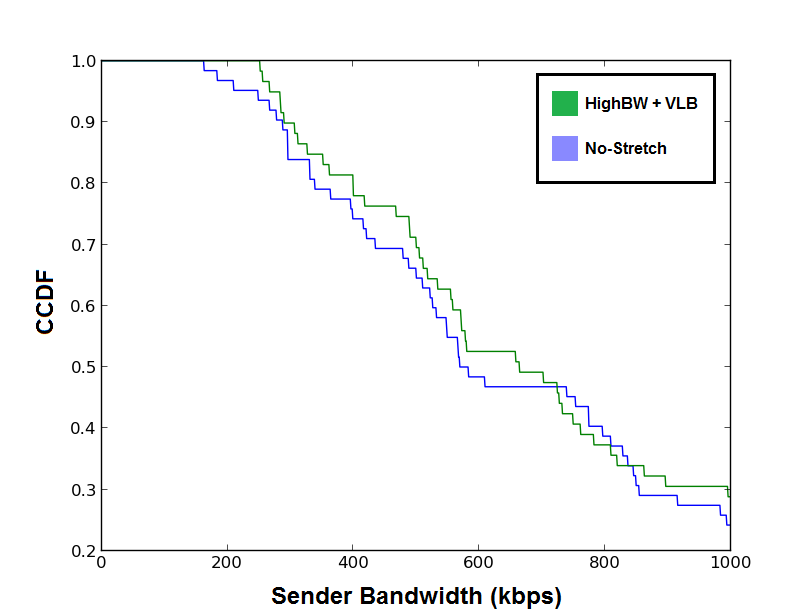 Avg: 681 kbps
Median: 663 kbps
Avg: 652 kbps
Median: 582 kbps
Dushyant Arora
PARIS
74
Performance Evaluation
Compare three forwarding schemes using Mininet-HiFi
No-Stretch, High-BW and High-BW+VLB
64 hosts, 32 edge, 16 aggregation, and 8 core switches
106, 116, 126 µs inter-pod RTT
Link bandwidth
Host-switch: 10Mbps
Switch-Switch: 100Mbps
Random traffic pattern
Each host randomly sends to 4 other 
Senders send @ 4096 kbps for 10s
Dushyant Arora
PARIS
75
[Speaker Notes: RTT increases as average path length increases]
Evaluation
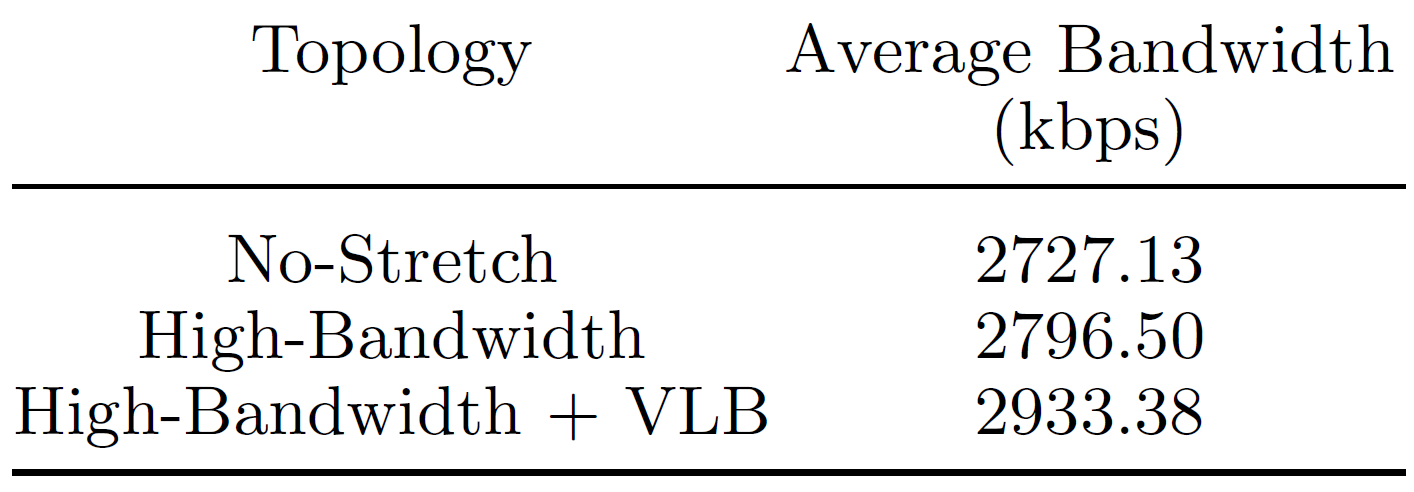 Dushyant Arora
PARIS
76
Performance Evaluation
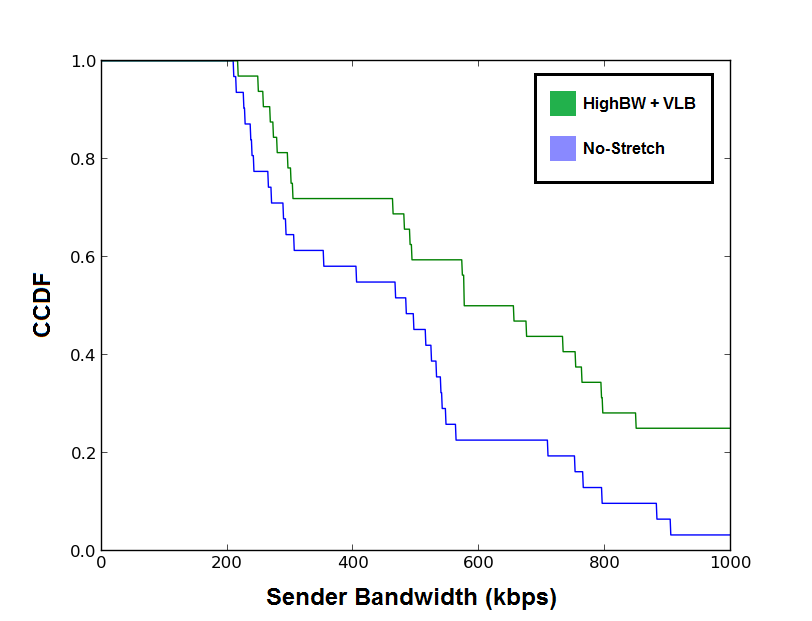 Avg: 633 kbps
Median: 654 kbps
Avg: 477 kbps
Median: 483 kbps
Dushyant Arora
PARIS
77